اقتصاد سیاسی (نقش نهاد های سیاسی درتوسعه)
اقتصاد سیاسی شاخه‌ای است از علوم اجتماعی که قوانین مربوط به تولید و توزیع درآمد و ثروت و اثرات آن را در مراحل مختلف رشد و توسعه جامعهٔ بشری مورد بررسی قرار می‌دهد. اغلب مباحثی که امروزه در علم اقتصاد مورد بررسی قرار می‌گیرد، در گذشته در قلمرو اقتصاد سیاسی به‌طور پراکنده مطرح می‌شده‌است. نخستین بار، اصطلاح اقتصاد سیاسی توسط پیروان مکتب مرکانتیلیسم (سوداگری) عنوان گردید و سپس مورد بحث علمای کلاسیک اقتصاد نظیر ویلیام پتی و کنه وآدام اسمیت، دیوید ریکاردو وسی قرار گرفت.
عوامل نهادي نظير قوانين اقتصادي، سياستهاي دولت، نظامهاي حقـوقي و غيـرهشكل دهنده محيطهاي اقتصادي براي توليد و تجارت هستند. اگر ساختار يـك اقتـصاد،سرمايه گذاري و توليد را تشويق كنـد موجبـات توسـعه و پيـشرفت اقتـصادي را فـراهممی كند. اگر كارآفرينان نتوانند نسبت به دريافت بازده سرمايه گذاري خود مطمئن باشـند،سرمايه گذاري نخواهند كرد.
عواملي نظير سلب مالكيت، فساد اقتصادي و اداري، انحصار، ناامنـي و
بي ثباتي، انگيزه براي سرمايه گذاري و توليد را كاهش داده و موجب افـت بهره وري عوامل توليد ميشود.
بر طبق نظريات موجود در ادبيات رشد و توسعه، رشد اقتصادي ناشـي از دو عامـل
عمده ميباشد:
عامل اول رشد «انباشت عوامل توليد»كه خود به دو عامل سرمايه فيزيكي (منابع
مالي، تاسيسات، تجهيزات، ماشين آلات و ...) و سرمايه انساني (نيروي كار بـا توجـه بـه
سطح دانش، مهارت، سلامت و ...) تقسيم ميشود. عامل دوم رشد،    
«بهره وري كل عوامل توليد»است. 
بـسياري از
اقتصاددانان به ذكر اين نكته كه بهره وري كل عوامل دلالت بر تغييرات فـنآوري داشـته
اكتفا ميكنند، ولي ذكر اين نكته ضروري است كه بهـره وري كـل عوامـل لزومـاً مقياسـي
براي پيشرفتهاي فنآوري نيست. چرا كه ميتواند تابعي از عوامل متعـدد و حتـي بـسيار
متفاوت نظير متغيرهاي نهادي، عوامل انساني و يا حتي شرايط جغرافيايي باشـد . بنـابراين
ميتوان بهره وري كل عوامل توليد را، بدون محدود كردن دامنه تعريـف، مقياسـي دانـست ناظر بر .كليه عوامل بجز نهادههاي توليد كه توليد ملي را تحت تاثير قرار ميدهند
نهادهای سياسي و حقوقی، به نسبت ميزان سازگاريشان با فرآيند توسعه، بر روند
«انباشت عوامل توليد» و همچنين بر ميزان «بهره وري كل عوامل توليد» و در نهايت بـر
«توليد ملّي» تاثير ميگذارند. اين نهادها ميتوانند با شکل دهي ساختارهاي انگيزشي در
جهت حمايت از توليد و همچنين با فراهم کردن بستر مناسب براي فعاليتهاي مولّد، بـه
عنوان يك عامل پيشبرنده ظاهر شده و يا در مقابل با ايجاد انحراف از توليـد و افـزايش
هزينه هاي مبادلاتي به عنوان يك عامل بازدارنده نقش ايفا کنند
نهادهـاي اقتـصادي تعيـين کننـده انگيـزه هـا و محدوديتهاي اقتصادي بـوده و پيامـدهاي اقتـصادي را شـکل مـيدهنـد. شـکل گيـري نهادهاي اقتصادي نيز خود تحت تاثير نهادهاي سياسي و نحوه توزيع قدرت سياسـي در جامعه ميباشد. توزيع قدرت سياسي نيز در جهت تعيين شده توسط نهادهاي سياسي وتوزيع منابع ميباشد. نهادهاي سياسـي متغيرهـاي پويـايي بـوده و در طـول زمـان، بـا
تاثيرگذاري نهادهاي اقتصادي غالب بر توزيع منابع، تغيير ميکنند. بنابراين در اين فرايند،
اگــر نهادهــاي سياســي محــدوديتهاي مــوثري را بــر صــاحبان قــدرت اِعمــال کــرده و
رانتجوييهاي صاحبان قدرت را محدود کرده و چنانچه نهادهاي سياسي قـدرت را بـه
گروههايي بسپارند که به طور گسترده به الزام حقوق مالکيت علاقهمند باشند، نهادهـاي
اقتصادي مشوّق رشد اقتصادي پديدار خواهند شد.
شرايط اوليه •
( نظاماجتماعيو
فرهنگي، شرايط
جغرافيايي و ... )
سازوکار تاثير متقابل نهادها و توسعه اقتصادي
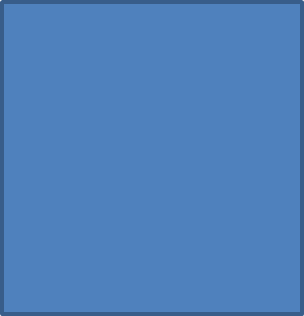 نهادهاي سياسي و•
حقوقي
( دستگاههاي اجرايي،
قانونگذاري، قضايي،
قوانين و مقررات )
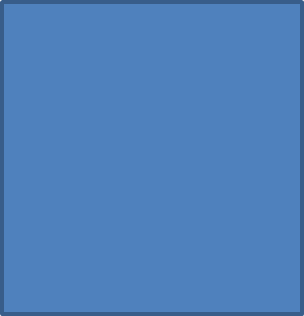 عوامل توليد •
( سرمايه فيزيكي
و انساني )
بهره  وري کل
عوامل توليد
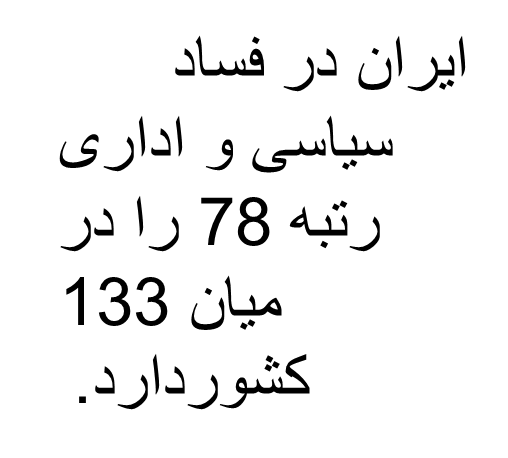 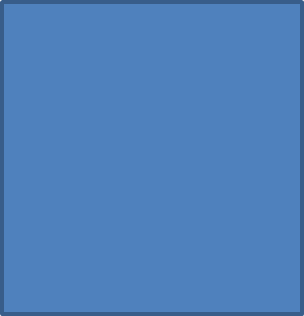 توسعه •
اقتصادي
نتیجه گیری : عملکرد نهادهاي سياسي و حقوقي شامل نظـام اجرايـي،قانونگذاري و قضايي و همچنين مجموعه قوانين و مقررات، از طريق ايجاد ثبـات سياسـي واقتصادي، تصريح و تضمين حقـوق مالكيـت، ارتقـاي كـارايي قـوانين و مقـررات، برقـراريحاكميت قانون و كاهش انحراف از توليد ميتواند بر ميزان انباشت «عوامل توليد»و همچنين«بهرهوري کل عوامل»و در نتيجه بر «درآمد ملّي»تاثير بگذارد.به منظور بررسـي تجربـي تـاثير عملکـرد نهادهـا بـر رشـد اقتـصادي بلندمـدت درکشورهاي در حال توسعه، مجموعـهاي از شاخـصهاي معتبـر در زمينـه عملکـرد نهادهـايسياسي و حقوقي گردآوري شده و در الگوهاي رشد مورد استفاده قرار گرفته است. بر اساسنتايج برآورد الگوها ارتباط مستقيم و معنيداري بين شاخصهاي «ثبات سياسـي»، «کـاراييدولت»، «حاکميت دولت»، «کنترل فساد»، «کيفيت قوانين»، «سـاختار حقـوقي و امنيـتحقوق مالکيت»و «فساد»وجود دارد.بررسي تجربه کشورهاي مختلف در طي دهههاي اخير نشان مي دهـد عـواملي نظيـروجود بيثباتي و ناامنيهاي اقتصادي و اجتماعي، وجود کشمکشهـاي داخلـي و تـنشهـايبينالمللي، ناکارامدي نظام قضايي و گسترش فـساد در نظـام اداري و اقتـصادي کـشورها،موجب افزايش هزينههاي مبادلاتي، افزايش ريسک سرمايهگذاري و کـاهش انگيـزه بـرايفعاليتهاي مولّد شده که پيامد آن کاهش انباشت عوامل توليد و کاهش بهره وري و در نتيجهرکود در روند توسعه اقتصادي ميباشد.
لذا براساس يافته هاي نظري و تجربي اين تحقيق، پيشنهاد مـيشـود بـه منظـورفراهم کردن بستر مناسب براي سرمايهگذاري و فعاليتهاي مولّد و دسـتيابي بـه رشـد توسعه اقتصادي در کشورهاي درحال توسعه، اصلاح ساختاري و ارتقاي کيفيت و کارايينهادهاي سياسي و حقوقي در اولويت سياستگزاري و برنامهريزي کلان قـرار گيـرد. اهـماين اصلاحات شامل ايجاد ثبات و پايداري سياسي و اقتصادي، تسهيل ضـوابط و حـذفمقررات زايد مربوط بـه توليـد و تجـارت، افـزايش کـارايي قـوانين و مقـررات، برقـراریحاکميت قانون، فراهم کردن امنيت لازم براي سرمايه گذاری، تصريح و تـضمين حقـوقمالکيت و همچنين ايجاد فضايي سالم، شفاف و رقابتي در اقتصاد ميباشد.
سیاست نقش تعیین‌کننده را در اقتصاد ایران دارد
 دولتمردان تنها درصدد این هستند که بگویند اقتصاد رشد کرده و تورم کم شده است، درحالی‌که برای مردم عادی این متغیرهای بی‌معنی هستند، زیرا مبهم‌اند. دولتمردان برای اینکه حرفی برای گفتن داشته باشند، منابع را در فعالیت‌های زودبازده تزریق می‌کنند تا رشد اقتصادی بالا رود و از آنجا هم به سمت واردات سوق می‌دهند که عرضه کالا افزایش پیدا کرده و قیمت‌ها کاهش یابد.
 
تا زمانی که اقتصاد ایران، سیاست زده باشد و در جهت منافع نیروهای خاص عمل کرده و منافع مردم نادیده گرفته می‌شود، وضعیت همین‌گونه خواهد بود؛ در مورد ریشه‌یابی مشکلات تولید در ایران، گفت: مجموعه سیاست‌ها دست‌به‌دست هم داده‌اند و اقداماتی که صورت گرفت، باعث شده به‌جای اینکه افراد خود تصمیم‌گیر باشند و آینده خود را رقم بزنند، دیگران برایشان تصمیم می‌گیرند.
اگر مسئولین و دولتمردان به نحوی کار می‌کردند که آزادی‌ها و انگیزه‌های فردی تقویت می‌شد، خود افراد در جهت تأمین منافعشان راه‌های درست را تشخص داده و گام برمی‌داشتند. مشکل این است که جمع‌گرا هستند؛ سیاست‌ها تحت عنوان منافع جناحی،گروهی، حزبی و یا قومی در سطح ملی مطرح و منافع فردی را قربانی می‌کنند.
نقش ﻧﻬﺎﺩﻫﺎﻱ ﺳﻴﺎﺳﻲ ﻭ ﺣﻘﻮﻗﻲ ﺩﺭ ﺗﻮﺳﻌﻪ ﺍﻗﺘﺼﺎﺩی
ﺣﻤﻴﺪ ﺁﺫﺭﻣﻨﺪ